সবাইকে স্বাগতম
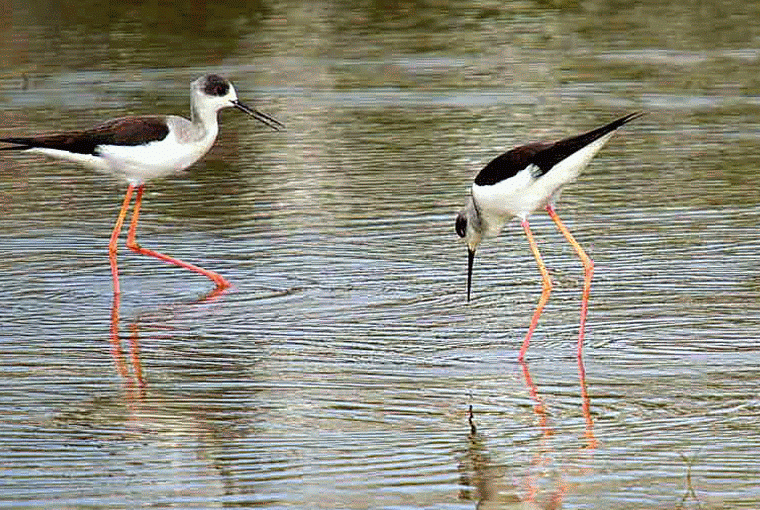 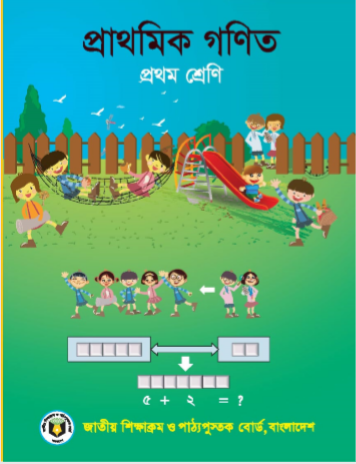 পরিচিতি
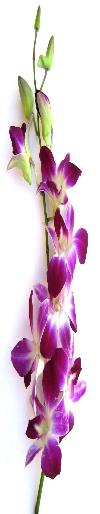 শ্রেণি-১ম       
বিষয়- প্রাথমিক গণিত 
অধ্যায়- ৪      
সময়-৪৫মিনিট 
তারিখ- ১8/১১/২০২০ খ্রি:
প্রতিভা রানী 
সহকারী শিক্ষক 
মৌখাড়া সরকারি প্রাথমিক বিদ্যালয়
বড়াইগ্রাম, নাটোর।
ভিডিওতে কী দেখছো?
কোন কিছুর দুইটা করে থাকলে তাকে আমরা কী বলি?
জোড়া
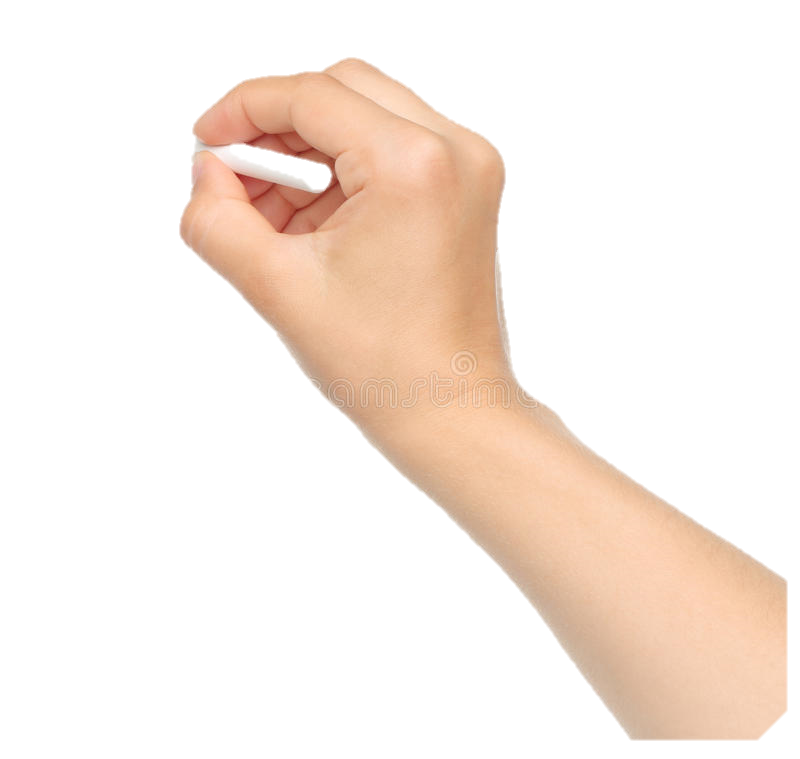 জোড়ায় সাজানো
শিখনফলঃ
এই পাঠ শেষে শিক্ষার্থীরা-
২.২.১ জোড়ায় জোড়ায় উপকরণ সাজাতে পারবে।
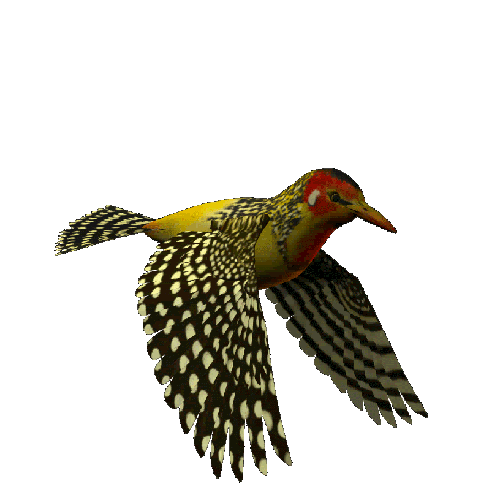 প্রতি দুইটাই এক জোড়া হয়।
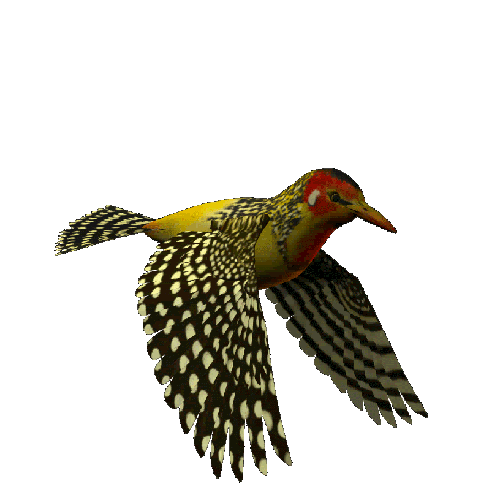 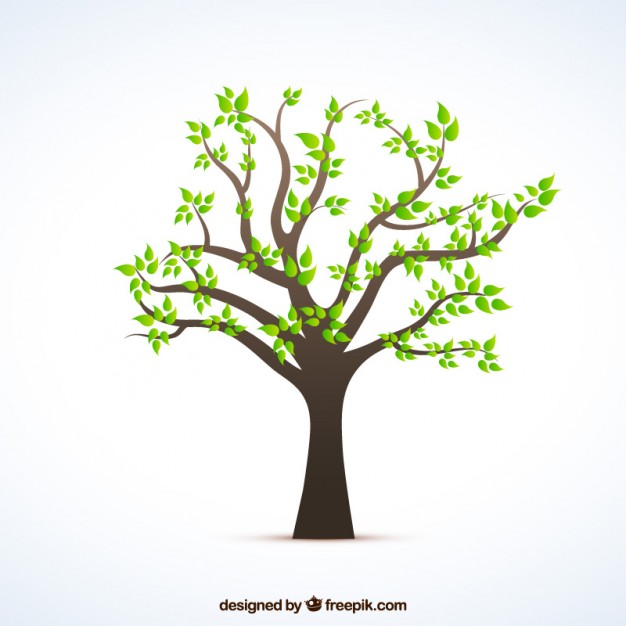 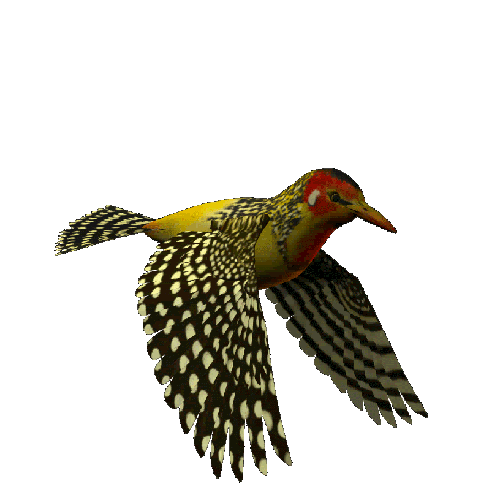 এক জোড়া
এক জোড়া
একক কাজ
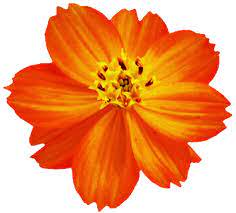 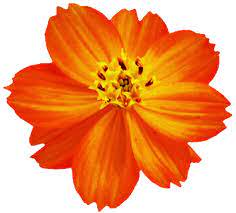 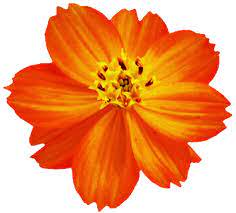 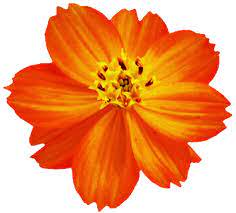 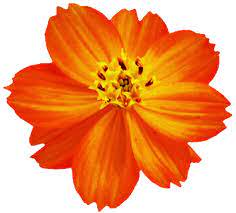 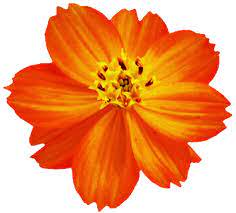 ফুলগুলো জোড়ায় সাজাও।
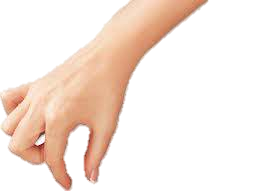 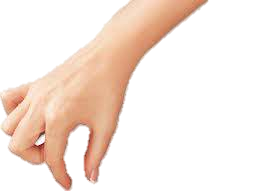 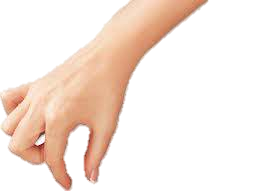 এসো জোড়ায় সাজাই
ছবিতে কী দেখতে পাচ্ছো?
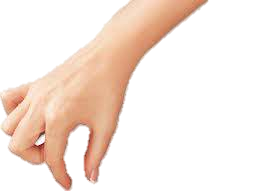 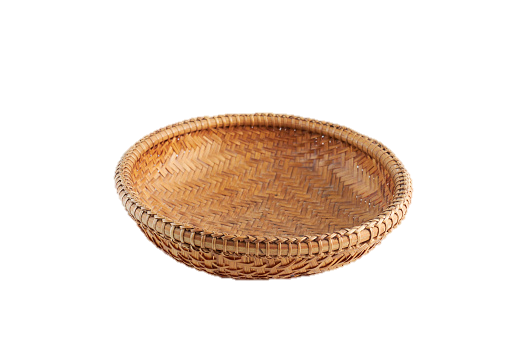 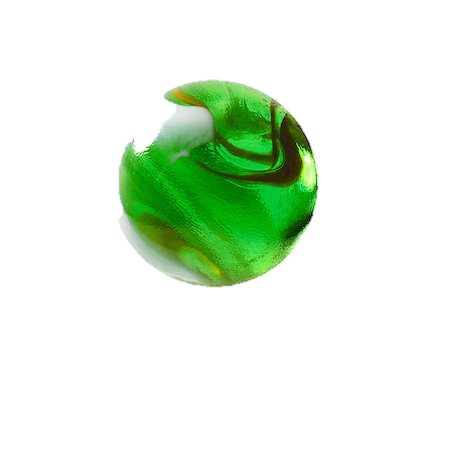 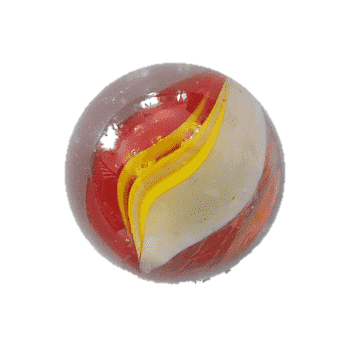 এক জোড়া
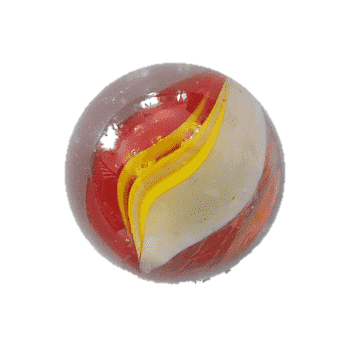 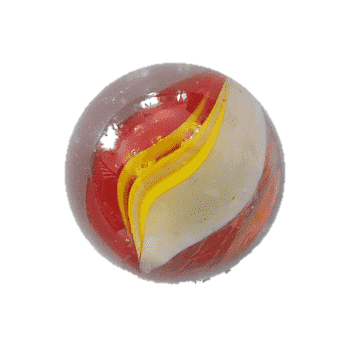 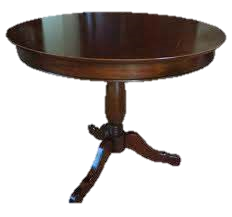 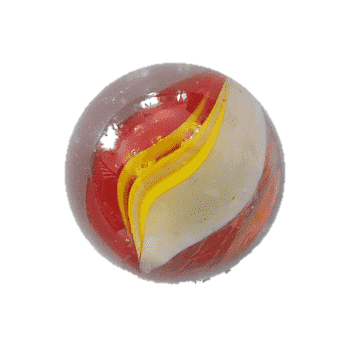 দুই জোড়া
প্রতি দুইটাই এক জোড়া হয়
জোড়ায় কাজ
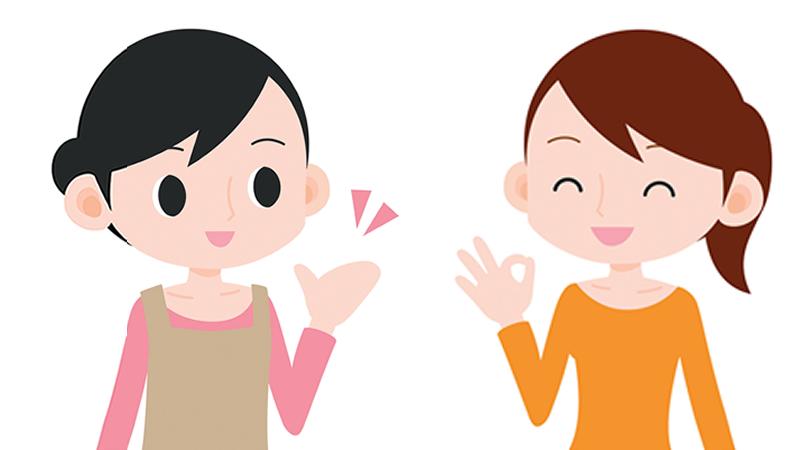 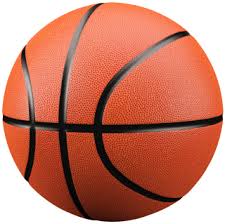 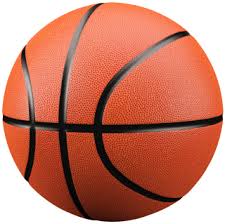 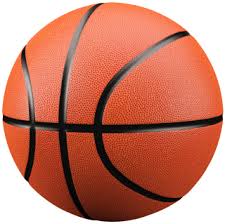 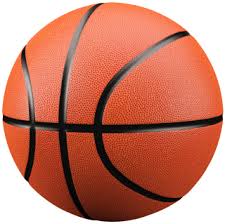 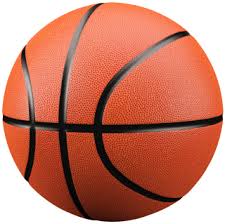 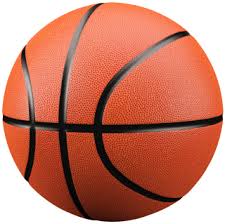 ৩ জোড়া
১ জোড়া
২ জোড়া
জোড়ায় আলোচনা করে বল, কয় জোড়া বল আছে ?
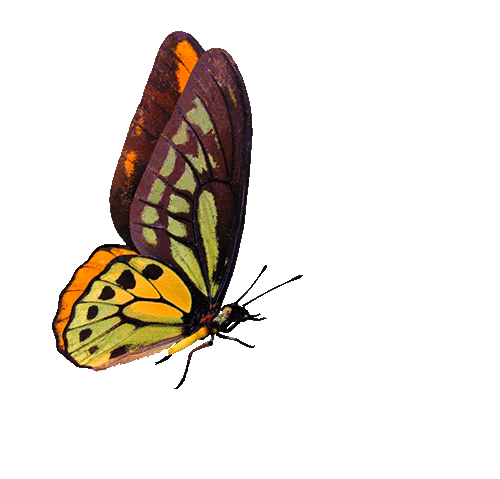 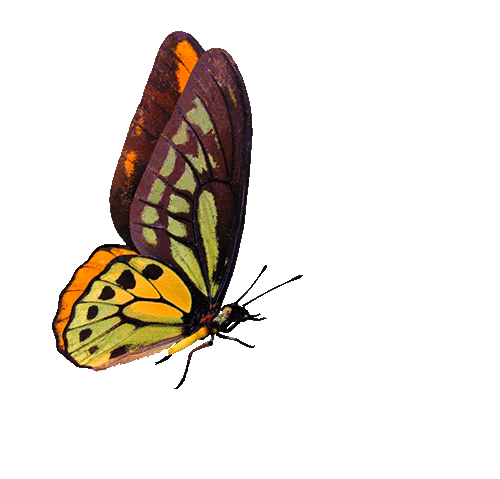 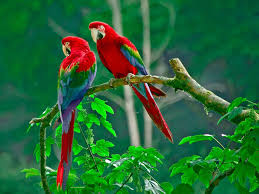 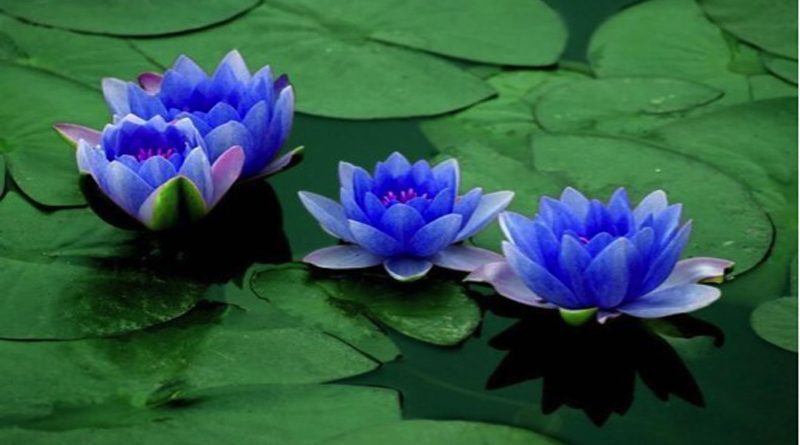 যে ছবিতে জোড়া আছে সেগুলো পৃথক করে সাজাই।
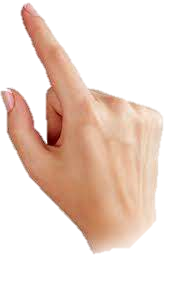 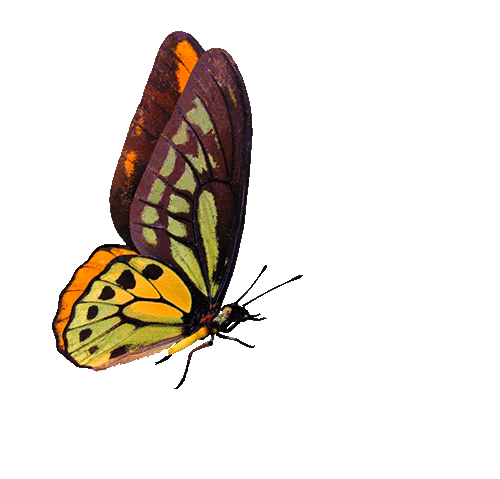 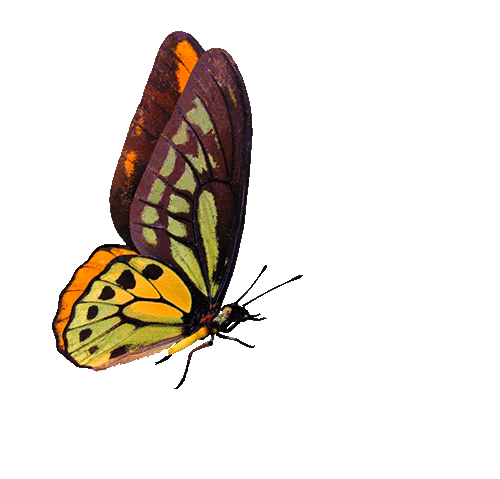 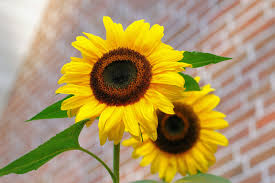 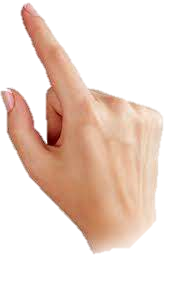 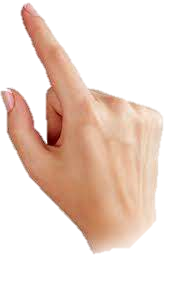 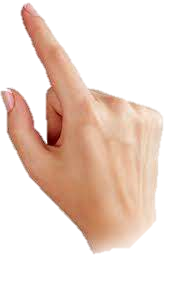 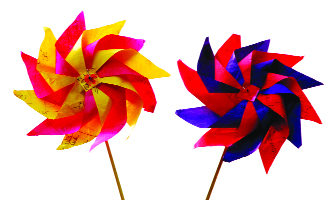 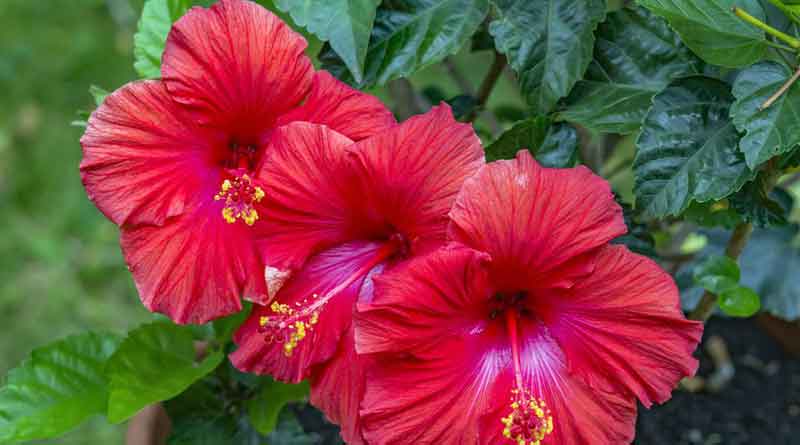 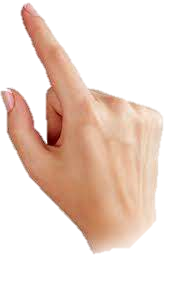 দলগত কাজ
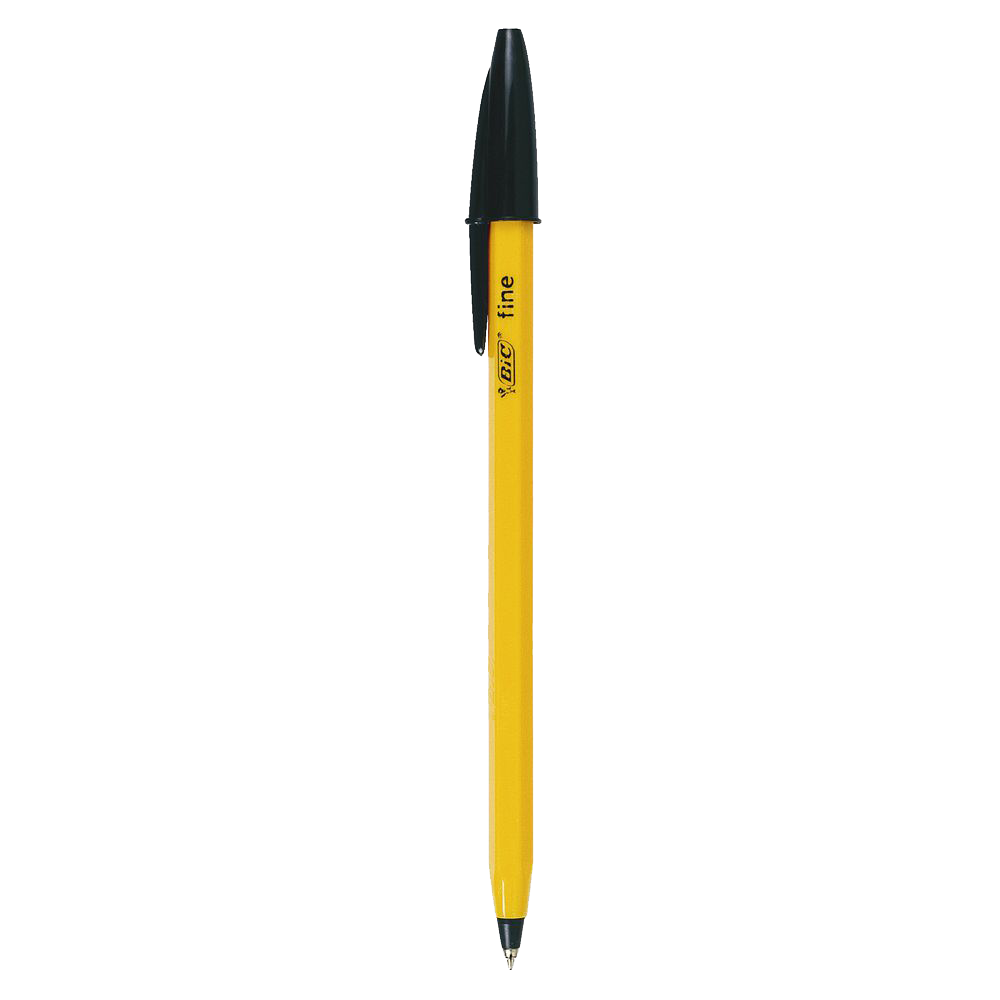 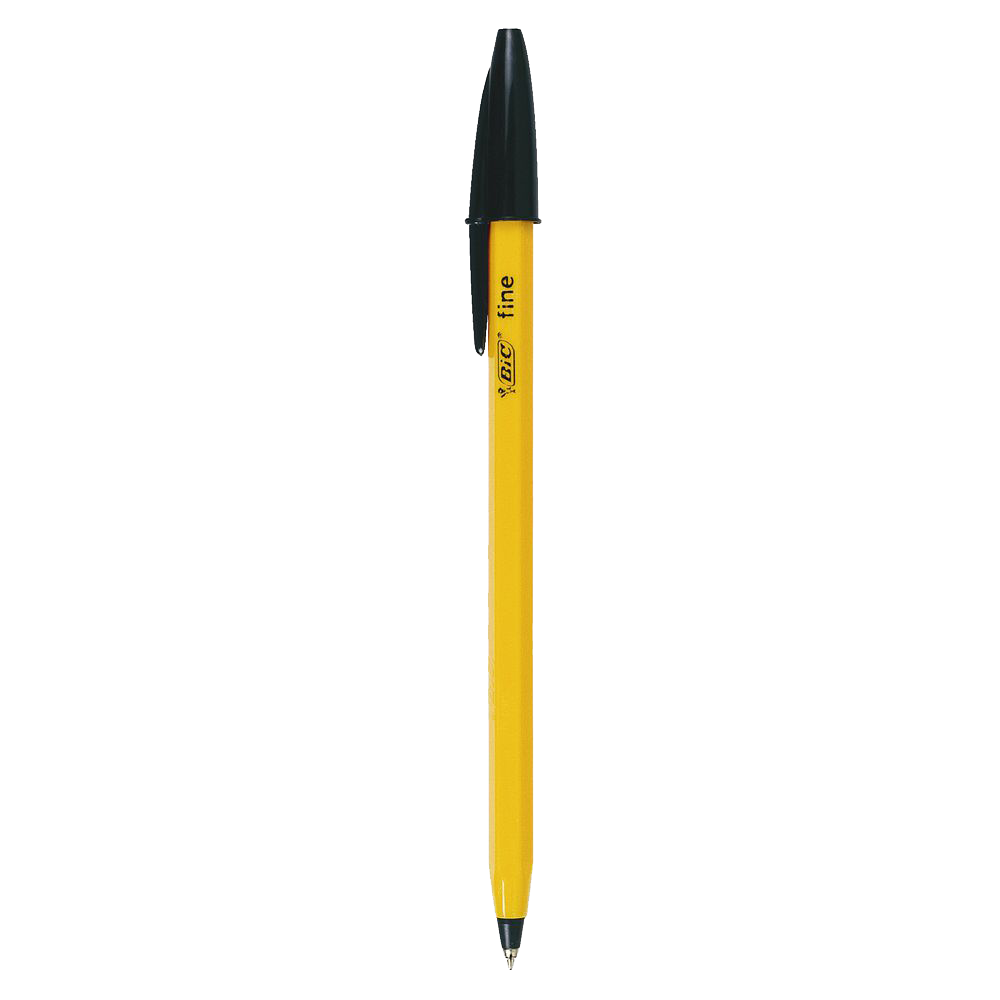 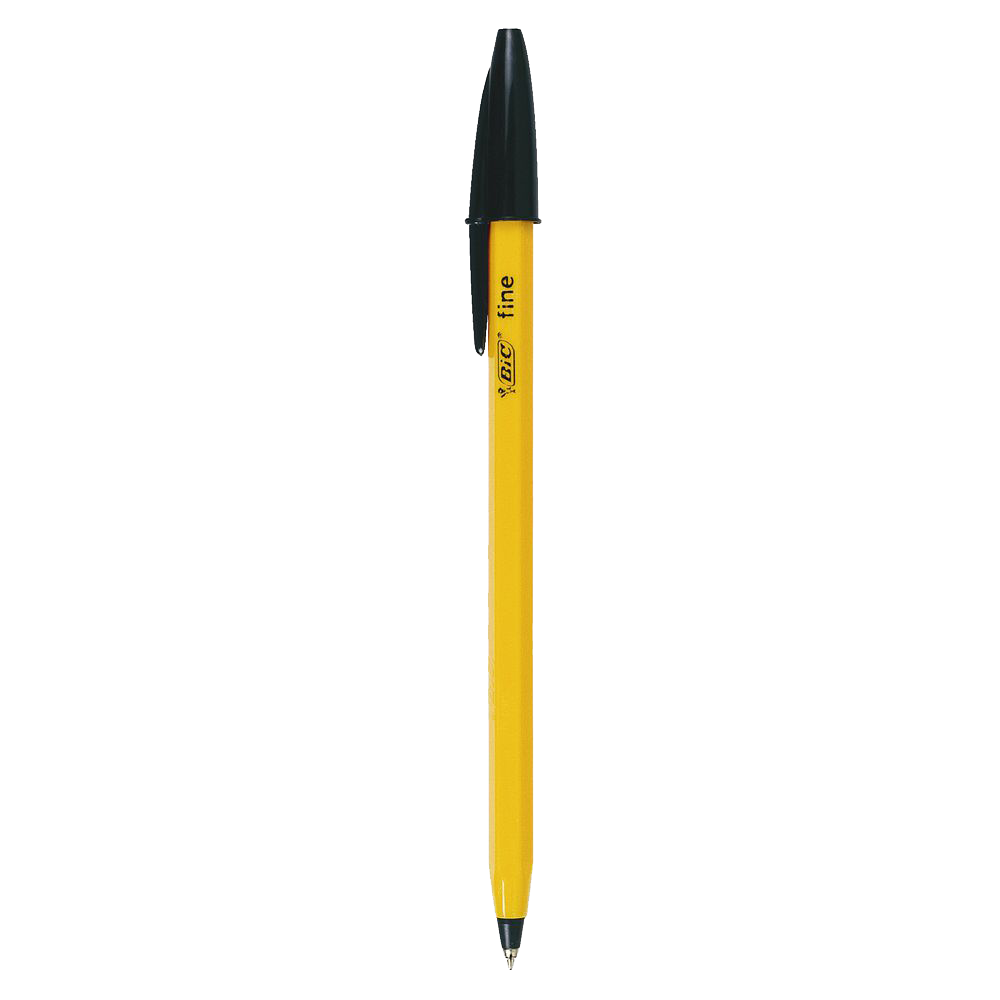 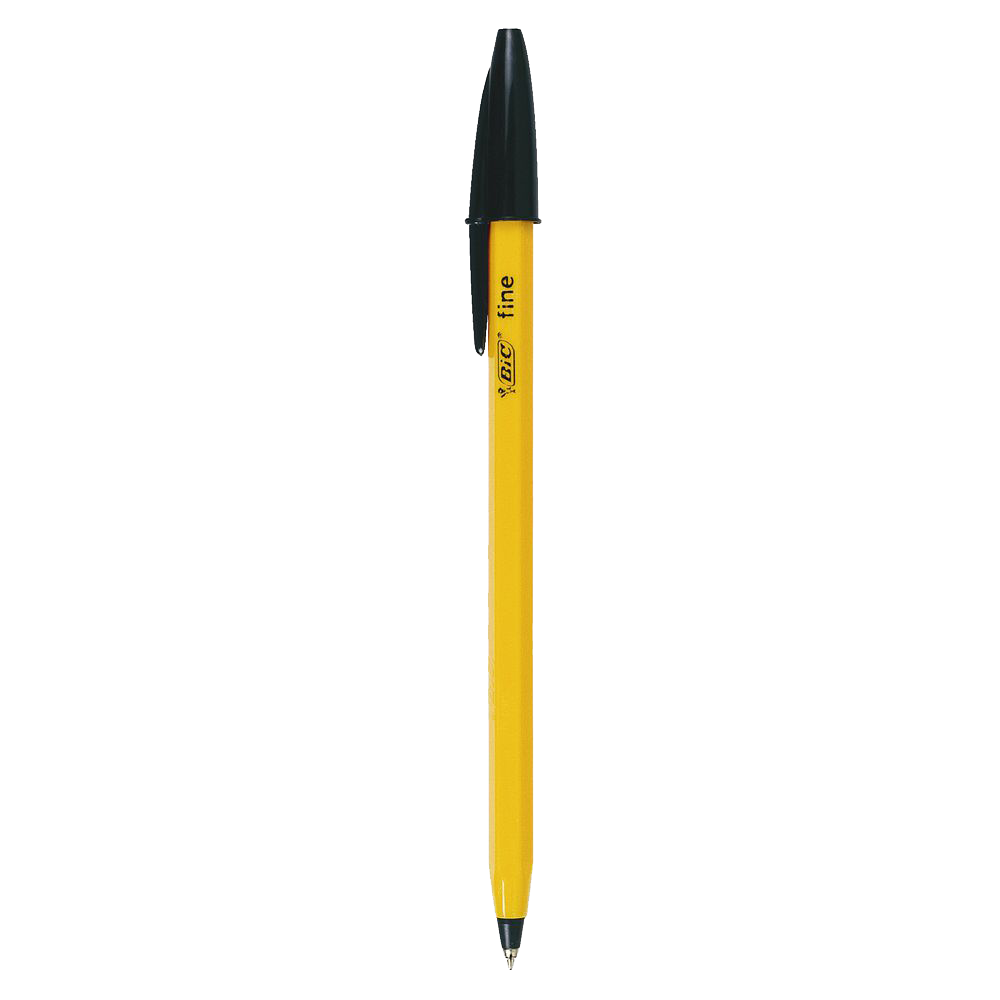 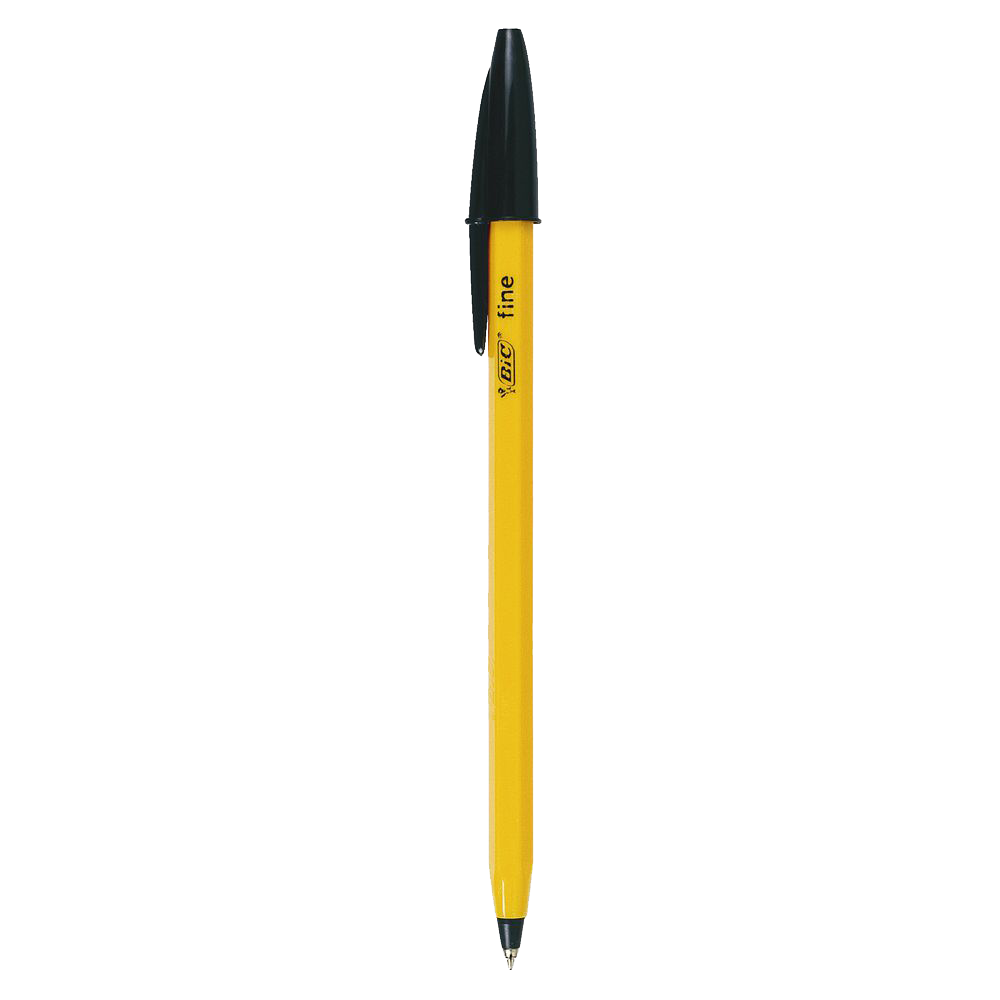 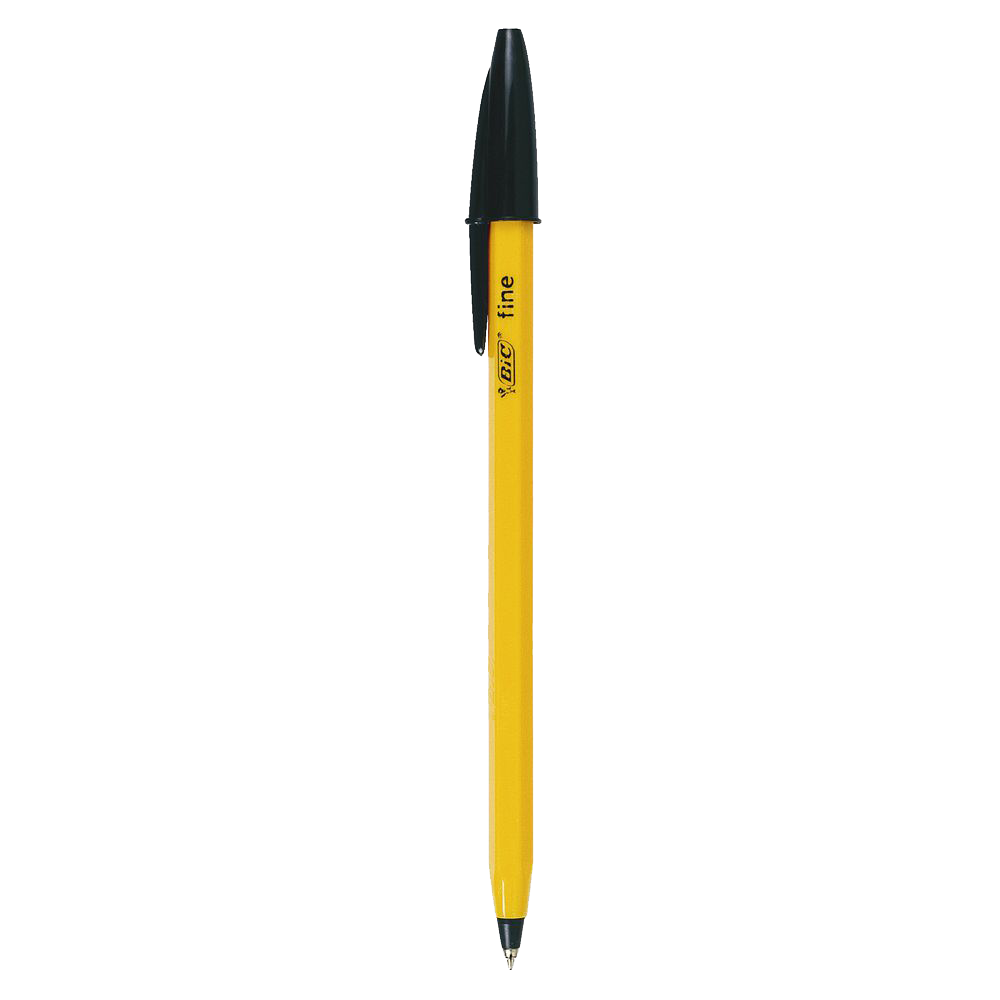 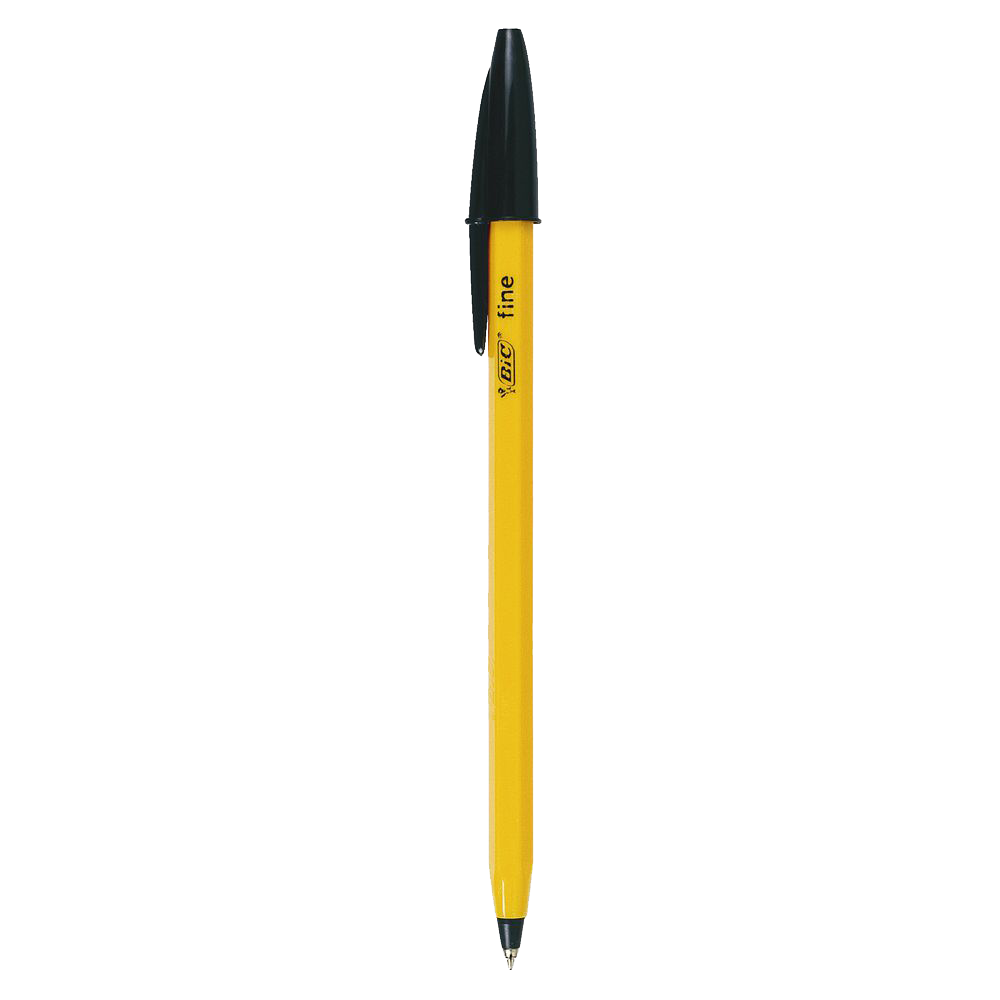 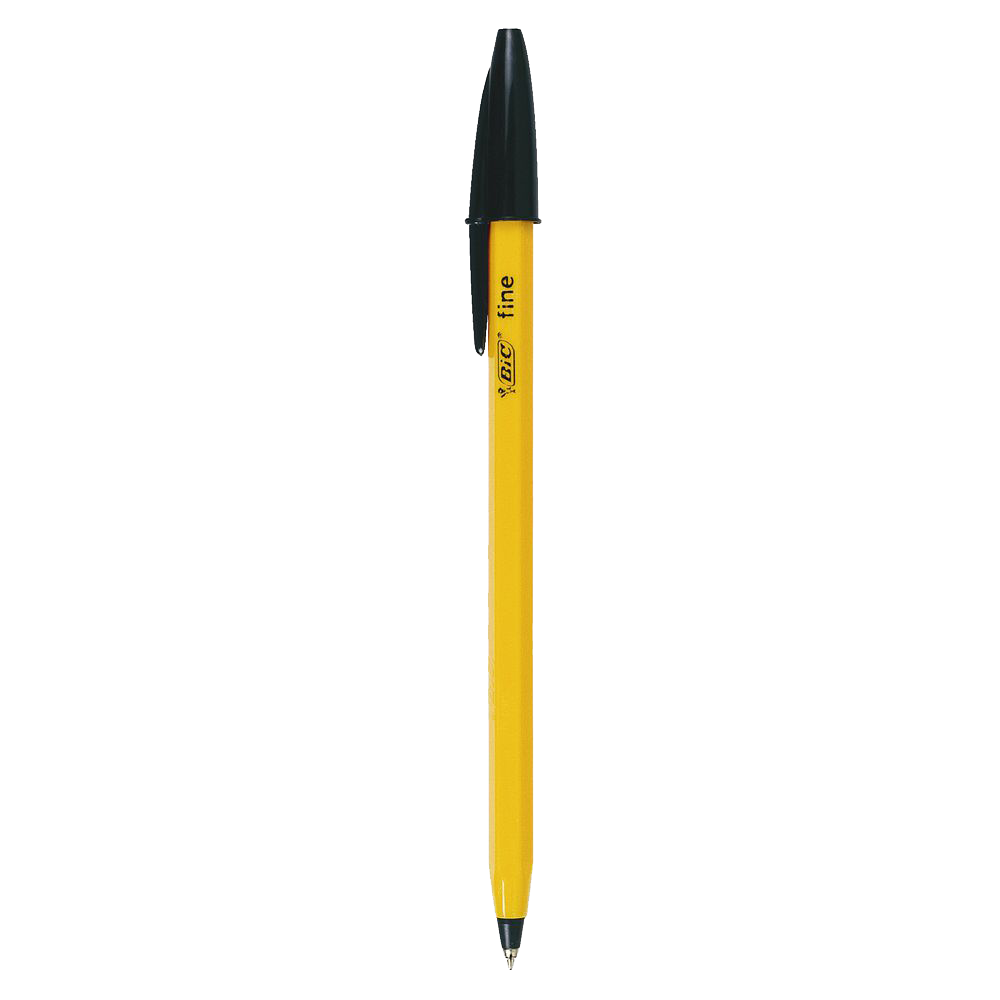 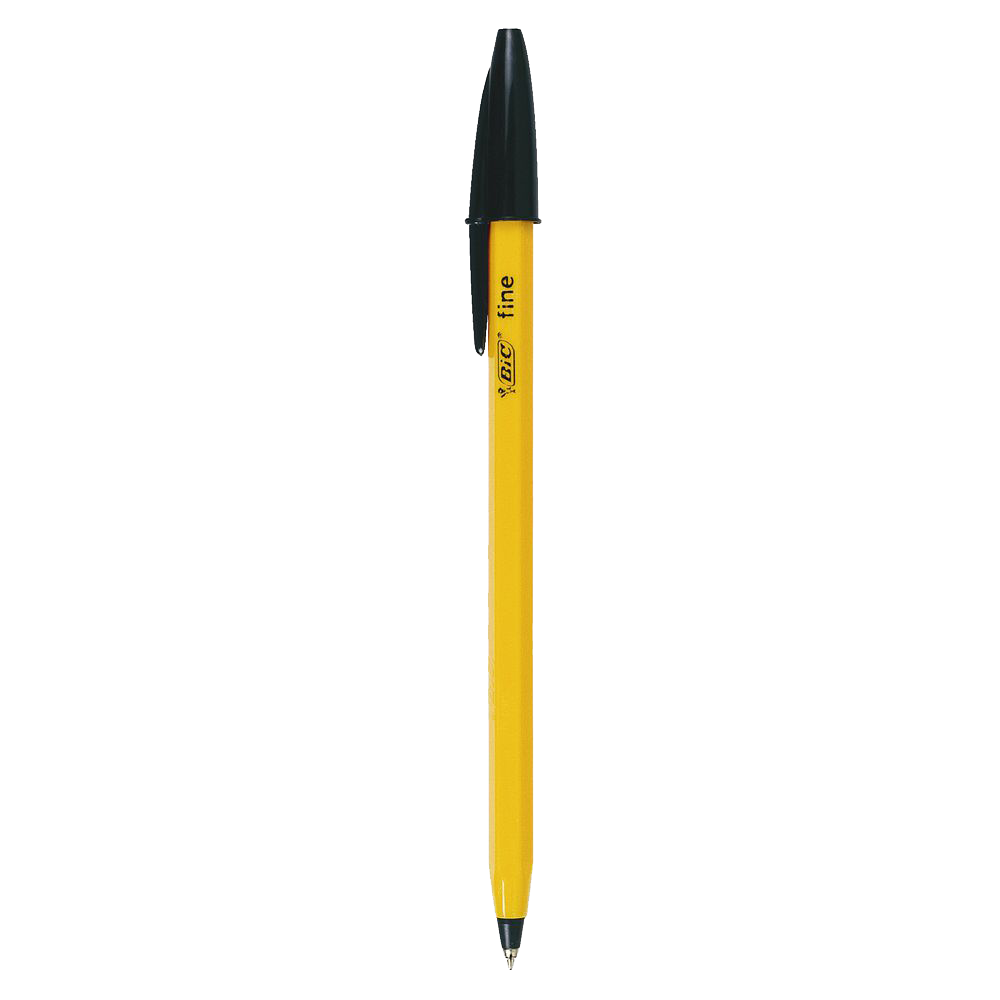 ৩ জোড়া
৪ জোড়া
১ জোড়া
২ জোড়া
কয় জোড়া কলম আছে তা জোড়ায় সাজিয়ে বল?
মূল্যায়ন
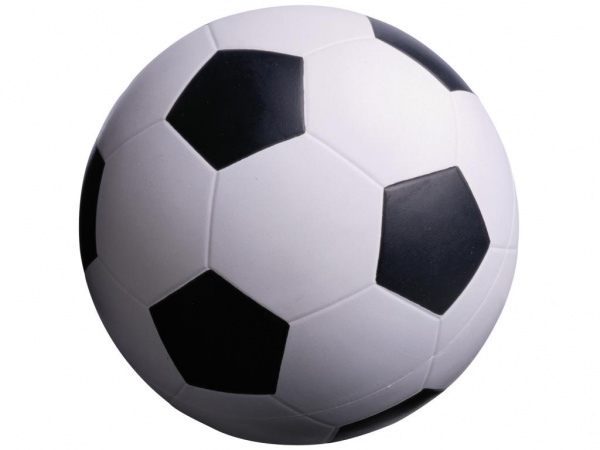 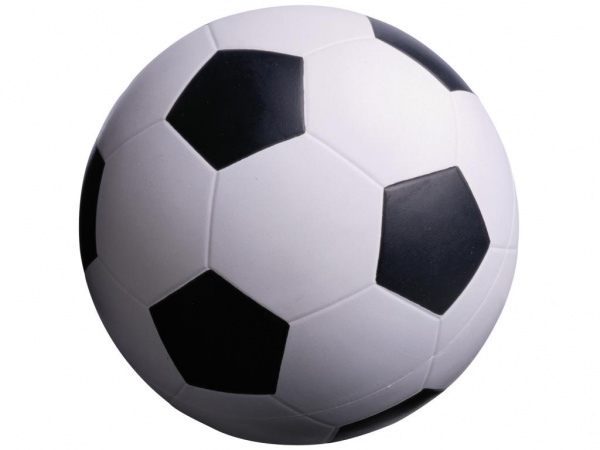 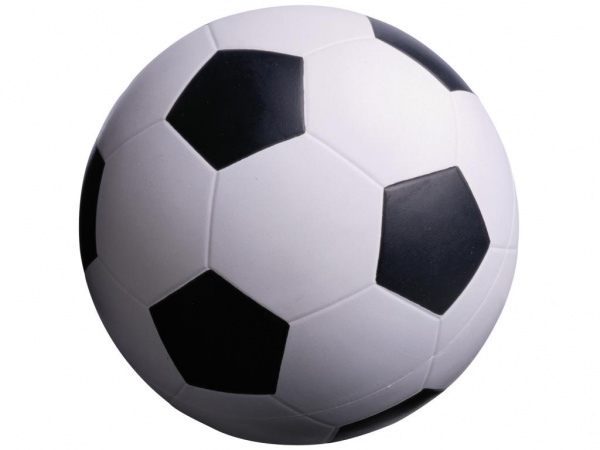 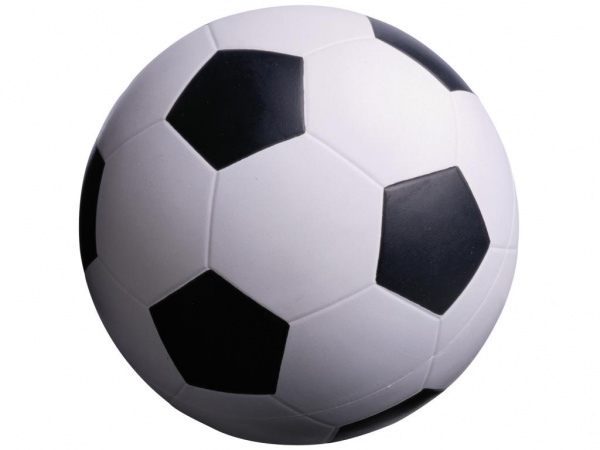 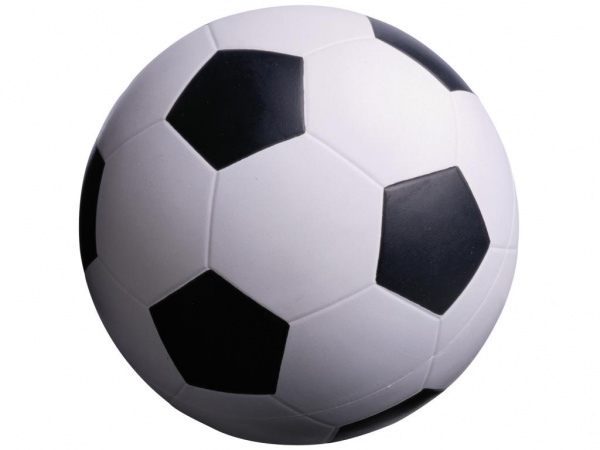 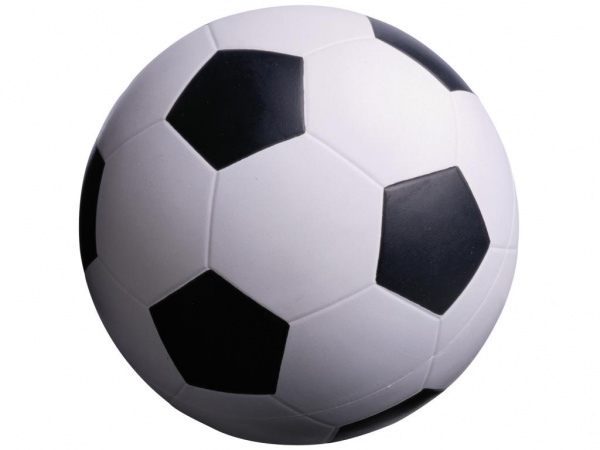 বলগুলো জোড়ায় সাজাও ।
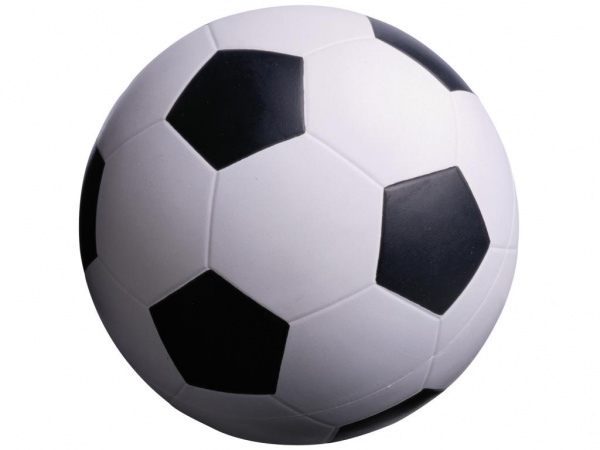 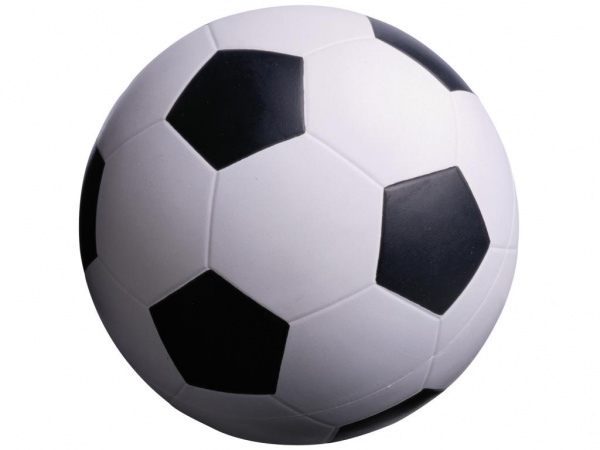 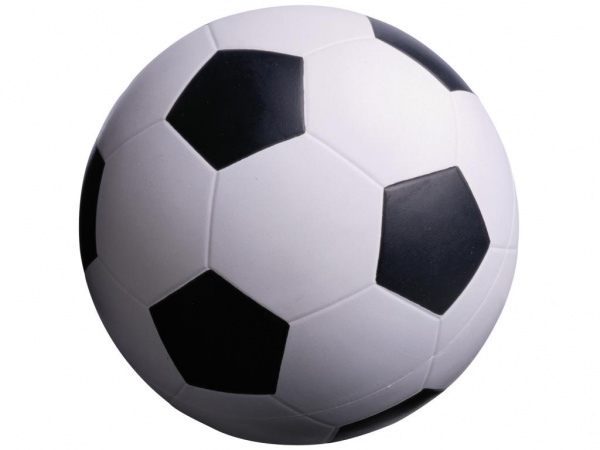 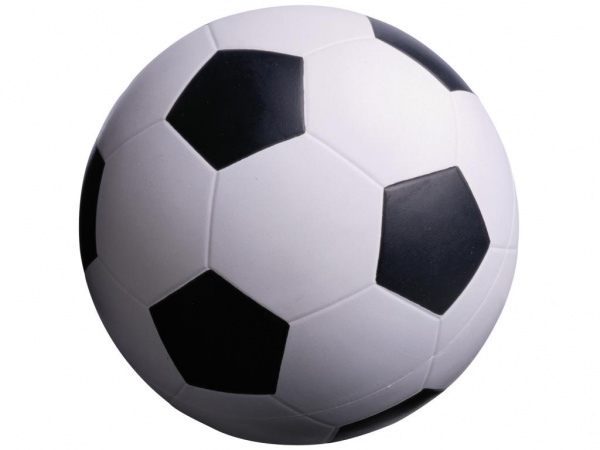 বাড়ির কাজ
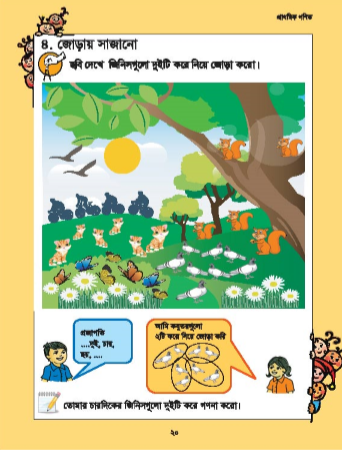 তোমরা বইয়ের ২০ পৃষ্ঠা বের করে যেগুলো জোড়ায় আছে সেগুলো পেনসিল দিয়ে গোল দাগ দিয়ে নিয়ে আসবে।
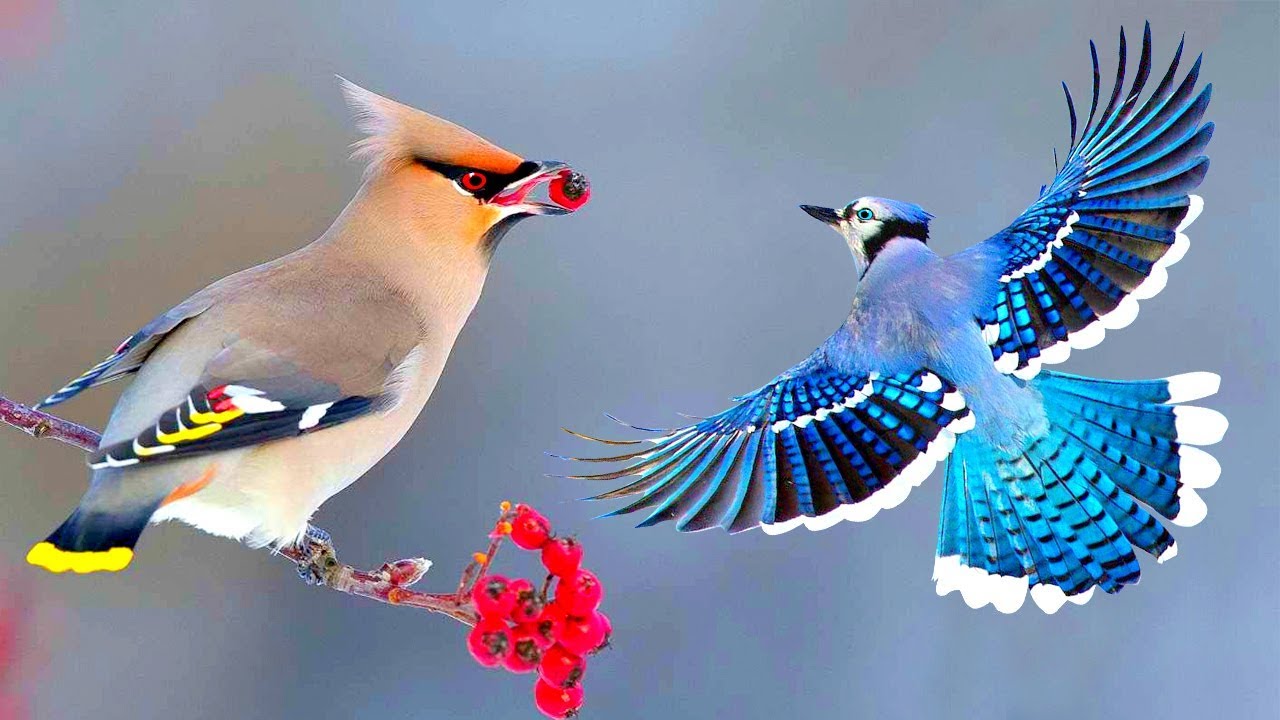 সবাইকে অনেক অনেক ধন্যবাদ